Encontro de Ciência e Inovação  2023
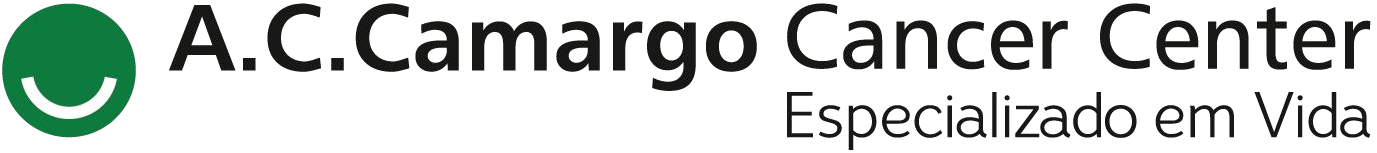 AVALIAÇÃO DO KI67 COMO FATOR PROGNÓSTICO NO MELANOMA CUTÂNEO
L. P. Felippe; V. C. De Siervi; R. H. Nahime
INTRODUÇÃO
O melanoma, tumor responsável por 1% das neoplasias  cutâneas e considerado um dos mais letais, tem seu  prognóstico dependente de diversas variáveis como por  exemplo espessura e presença de ulceração. O Ki67,  uma proteína nuclear que funciona como marcador de  atividade proliferativa celular, é estudada em diversos  tipos de tumores sólidos e já está bem estabelecida  como valor prognóstico independente para sobrevida  global em algumas neoplasias. Entretanto, em  melanoma, a relação entre o prognóstico e a expressão  de Ki67, ainda apresenta dados contraditórios.
MÉTODOS
Ao focarmos na análise de sobrevida observamos que  o valor de expressão de Ki67 como variável contínua  teve impacto em sobrevida melanoma específica na
Estudo observacional tipo coorte retrospectiva, com  seleção de pacientes adultos portadores de melanoma  cutâneo, entre 2010 e 2018, no AC Camargo Cancer  Center, que foram submetidos a estudo
regressão	de	cox	simples	(HR	1.038;
CI95%
1.025-1.052;	p	0.0001).	Outras	variáveis	também
tiveram impacto, como a espessura tumoral (HR 1.197;  CI95% 1.097-1.307; p 0.0001), índice mitótico mm²  (HR 1.067; CI95% 1.030-1.105; p 0.0001), presença de
ulceração (HR 5.582; CI95% 2.545-12.241; p 0.0001) e
linfonodo sentinela positivo (HR 10.978; CI95%  4.734-25.458; p 0.0001).
imunohistoquímico com porcentagem de expressão de  Ki67 no tumor primário. As análises estatísticas foram  realizadas pelo software SPSS utilizando os testes de  chi-quadrado, exato de Fischer, T de student,  Mann-Whitney, e teste de correlação de Pearson.
RESULTADOS E CONCLUSÃO

Foram incluídos 495 pacientes e 505 melanomas  cutâneos, com seguimento mediano de 44 meses, com  espessura mediana de 1 mm (0 - 10.5 mm). A expressão
OBJETIVO
Avaliar a relação entre a porcentagem de expressão do  Ki67 através da análise por imunohistoquímica e  sobrevida melanoma específica.
do Ki67 demonstrada em porcentagem foi  estatisticamente significativa de acordo com a fase de  crescimento (p = 0.0001), presença ou não de ulceração  (p = 0.0001) e positividade de linfonodo sentinela (p =  0.0001) tanto na regressão logística simples quanto  múltipla (OR 1.024; CI 95% 1.011-1.037; p 0.0001).
Referências:
Liu Q, Peng Z, Shen L, Shen L. Prognostic and Clinicopathological Value of Ki-67 in Melanoma: A Meta-Analysis. Front Oncol. 2021;11:737760. Published 2021 Sep 8.
Hazan C, Melzer K, Panageas KS, et al. Evaluation of the proliferation marker MIB-1 in the prognosis of cutaneous malignant melanoma. Cancer. 2002;95(3):634-640.
Gimotty PA, Van Belle P, Elder DE, et al. Biologic and prognostic significance of dermal Ki67 expression, mitoses, and tumorigenicity in thin invasive cutaneous melanoma. J Clin Oncol. 2005;23(31):8048-8056.